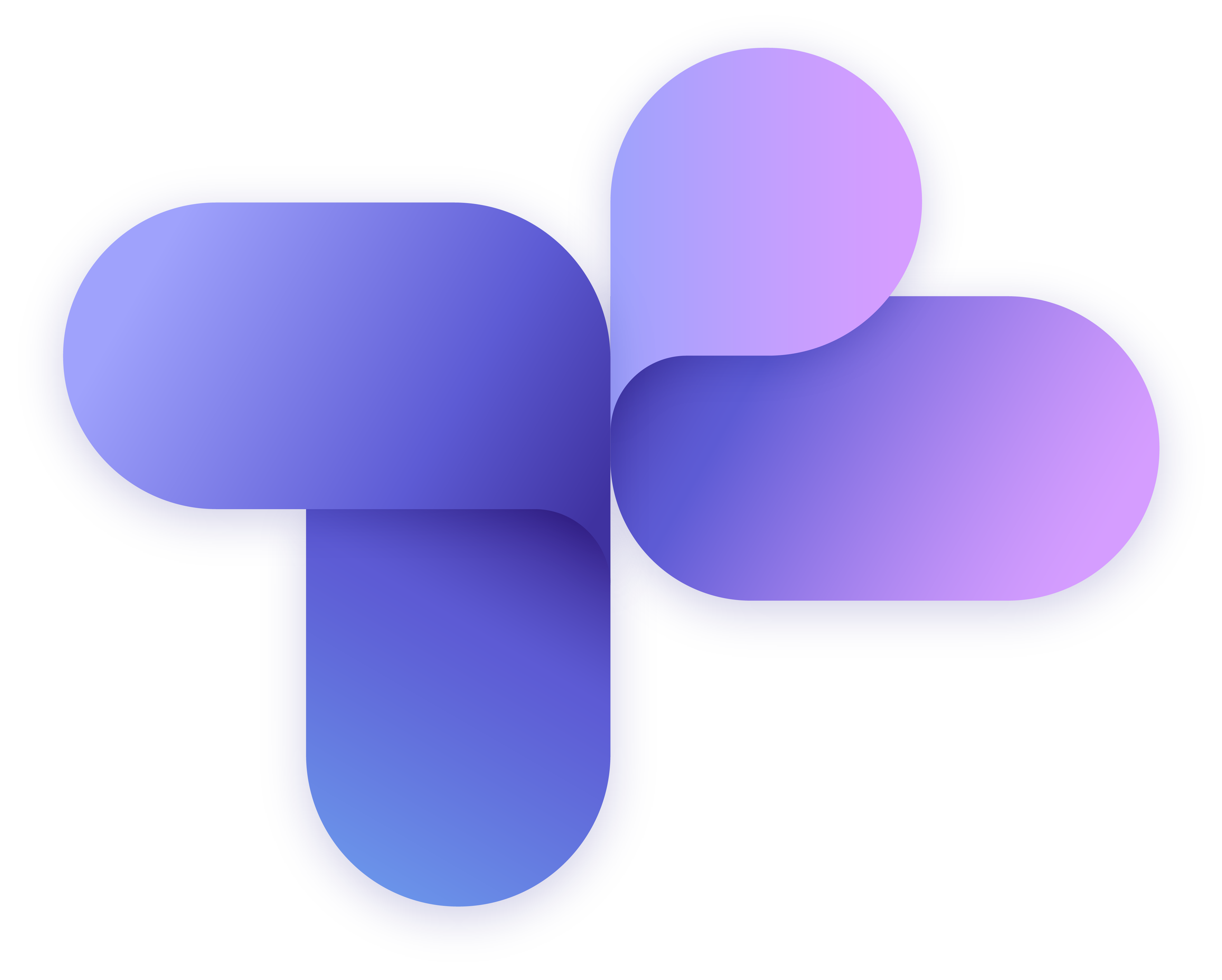 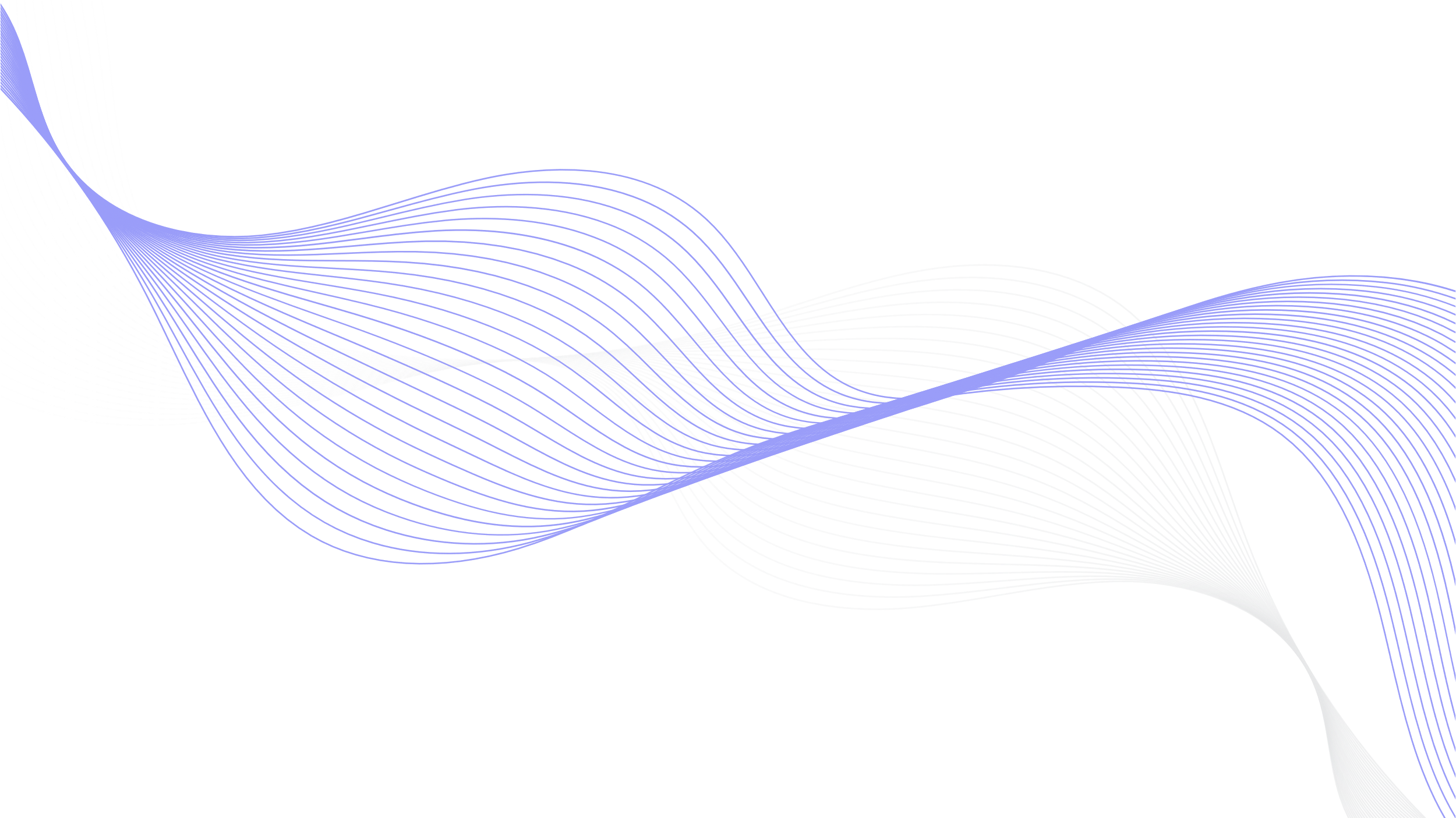 Focus on what matters withMicrosoft Teams Essentials
Grow your business efficiently with meetings, chat, and teamwork all in one place.
We used a whole host of communication tools in the past. Thanks to Microsoft Teams, we now have a single platform that facilitates telephony, presentations, and video conferences in one—a solution that is quick, simple, and stable.
– Henrik Hausen, CEO, all4cloud
Can you have too many apps?
Apps power today’s business, but disconnected experiences can get in the way of it. Do you find your business facing challenges like these? 
Managing passwords and logins for multiple platforms is frustrating and inefficient.
People use different apps to do the same thing, resulting in communication difficulties.
You have to put together a patchwork of apps to meet business needs.
You’re not sure your data is secure because it’s spread across multiple apps and platforms.
Fewer apps, more productivity
With Microsoft Teams Essentials, you get more of what you need in one place. It’s an affordable, all-in-one platform with the powerful tools you need to work efficiently, stay connected with customers, and help your employees do more in less time.
Access meetings, calling, chat, file sharing, collaboration, and more—all inone app.
Use online versions of Microsoft Office apps like Excel and Word.
Connect to other apps right inside of Teams, like Asana, Workday, Adobe, and hundreds more.
Easy to manage, easy to use
Investing in technology only makes sense if people use it. Teams Essentials can quickly become the go-to location for everyday work. 
Create simple, intuitive experiences that mean your employees can get started quickly.
Meet diverse needs with built-in, real-time meeting captions, multilingual translation, and more.
Integrate with apps you already use, including your current email and calendar. 
Keep data safer with a centralized location for file sharing and collaboration.
Engage employees and customers productively
Effective online meetings are critical to business success. With Teams Essentials, you can get more done with meetings that are engaging, efficient, and productive. 
Easily engage with both your employees and your customers on a reliable platform to host meetings, chat, and collaborate.
Keep focus with virtual backgrounds, noise reduction, and optimizedvideo quality.
Bring everyone into view while engaging in productive and fun ways using Together Mode.
Share screens and files and record meetings to share with those who can’t be there.
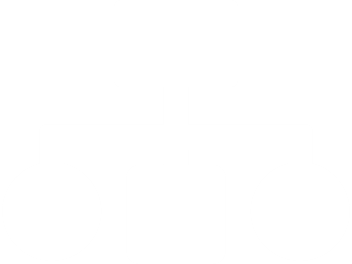 All the apps and features you need within reach
The 800+ third-party apps in our Teams store integrate seamlessly with Teams to meet the unique needs of your business and industry. Bring the apps and tools that you need into Teams to stay in the flow of work.
More is possible when you’re together in Microsoft Teams Essentials
Stay connected and access shared content anytime, anywhere to learn, create, and innovate—together. Get Microsoft Teams Essentials for your business today.